WE DESERVE FAIR PAY!
14c Comment Mini Campaign
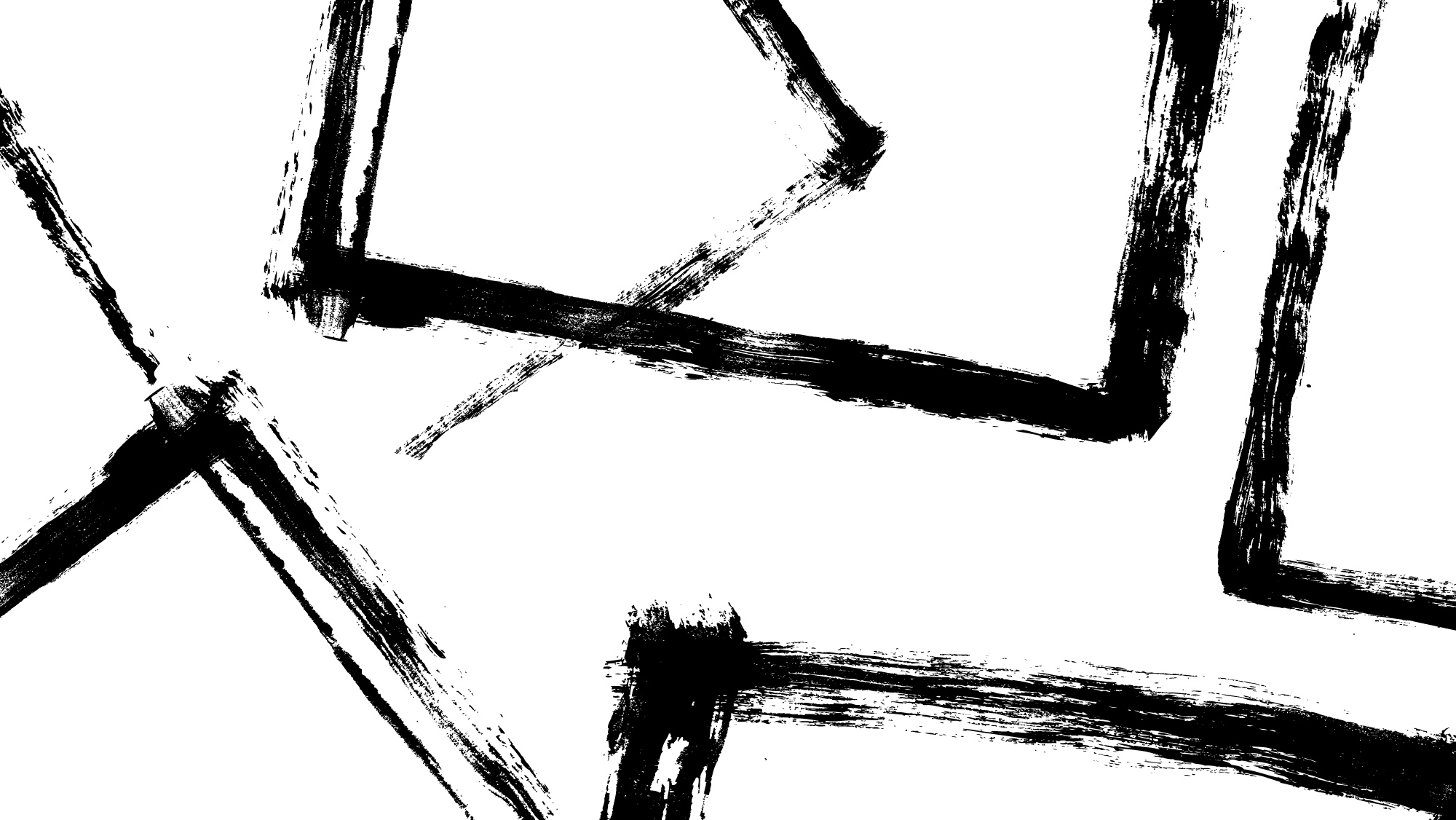 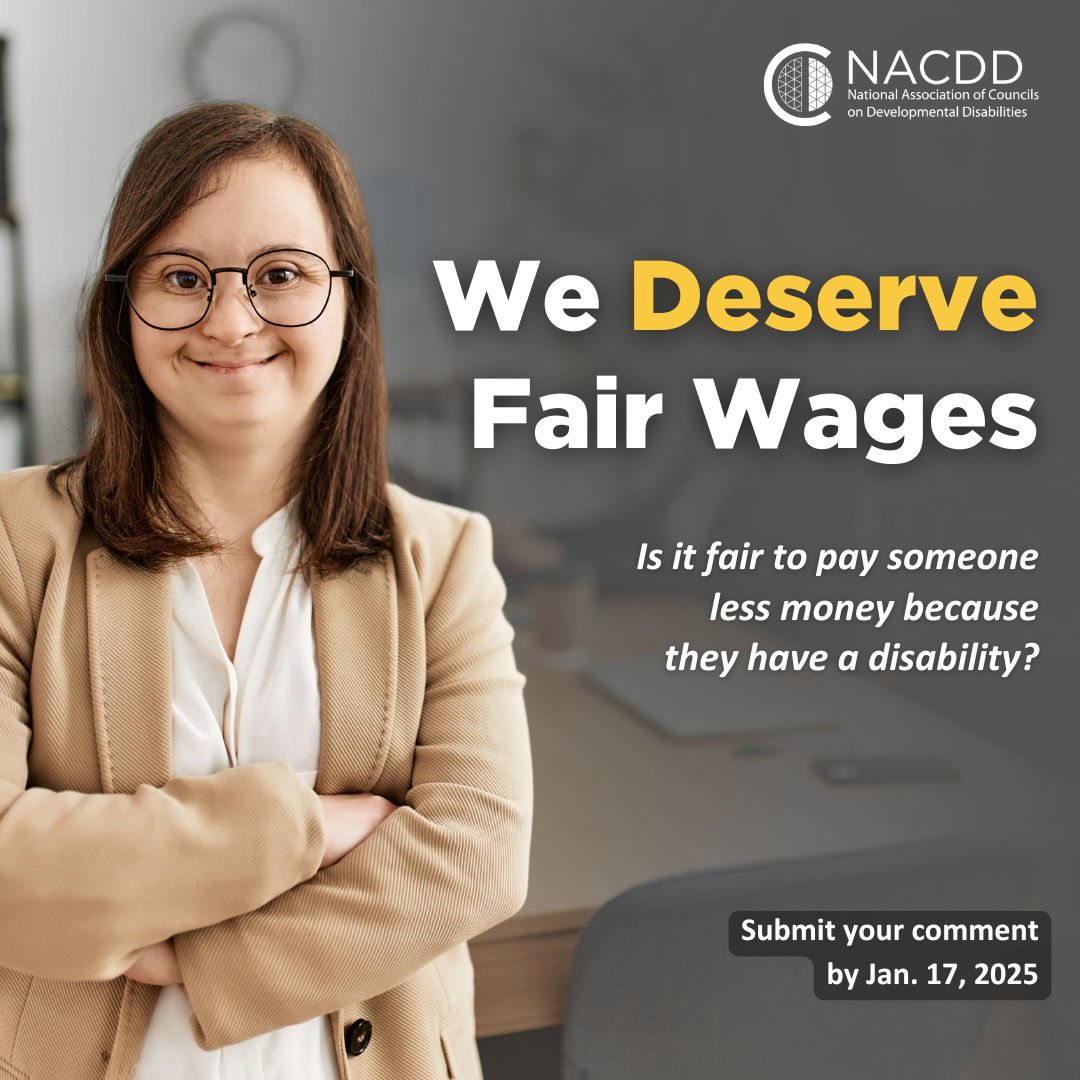 Comments needed by January 17 to proposed federal rule: 
“Employment of Workers with Disabilities under Section 14(c) of the Fair Labor Standards Act” 

This new rule would:
Stop New 14(c) Certificates: Once the rule is finalized, the Department will no longer issue new 14(c) certificates. This means no additional employers can pay workers with disabilities less than the minimum wage. 
Phase Out Existing Certificates: Employers holding current 14(c) certificates would be allowed to renew them for up to three years after the rule’s finalization. After this period, no further renewals would be permitted, effectively ending the practice of paying subminimum wages under these certificates. 
Consider Extensions in Specific Cases: The Department is seeking public input on whether extensions should be granted to certain employers beyond the three-year phase-out period, though this aspect is under consideration and not yet finalized. 

NACDD is calling advocates, family members, and community advocates to submit a public comment by January 17th to share why we need to stop the practice of issuing new 14(c) certificates to employers, and phase out the use of existing 14(c) certificate holders over three years upon the finalization of the rule. 

Ready to submit your thoughts? Submit your public comment here: https://bit.ly/Submit14cPublicComment  Your voice needs to heard. DOL is accepting public comments by January 15 at 11:59pm CST on this proposed rule.
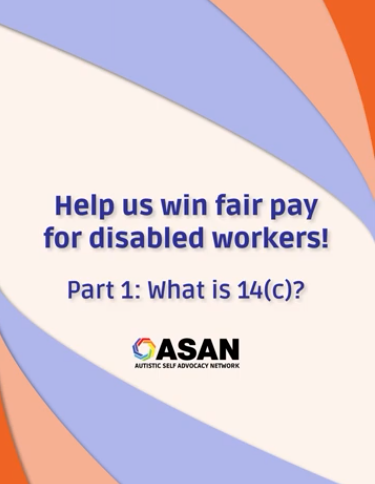 Watch this plain language video explaining how disabled workers are still being paid less than minimum wage and showing you how to submit your comment to end this practice.  

Video Link: https://www.youtube.com/watch?v=c3uKvTG4Xfk 

ACT NOW to submit your comment telling the federal government to require paying minimum wage to all workers!

See NACDD's Toolkit here:

Toolkit Link: https://bit.ly/TakeAction14cComment
State DD Council Outreach Toolkit
Webpage
Email Schedule & Copy
Social Media Schedule & Copy
Web Page
Campaign Landing Page
This landing page provides a brief explanation of the proposed rule and the following:
What You Need To Know
What You Can Do!
Submitting a Public Comment
Four questions to ask yourself to prepare your comment
Call to Action
LINK to webpage: https://bit.ly/TakeAction14cComment

LINK to comment: https://bit.ly/Submit14cComment
WEB PAGE
Campaign landing page
[Speaker Notes: Competitor: 

The Arc's IG page doesn't have a much stronger brand presence, which is good for NACDD. We can push past them in that regard.]
Social Media
Campaign: January 8 - 17th
Proposed Schedule:
January 8th
January 13th
January 15th
January 17th
Graphics: Graphics library will be provided for cadence of schedule.

Copy: Copy is provided on toolkit page.
TOOLKIT PAGE
URL
https://nacdd.org/14ctoolkit/
[Speaker Notes: Competitor: 

The Arc's IG page doesn't have a much stronger brand presence, which is good for NACDD. We can push past them in that regard.]
Email Campaign
Campaign: January 8 - 17th
Proposed Schedule:
January 8th or 9th
January 14th
January 16th
January 17th
Graphics: Graphics library will be provided for cadence of schedule on the toolkit page.

Copy: Copy is provided on toolkit page.
https://nacdd.org/14ctoolkit/
TOOLKIT PAGE
[Speaker Notes: Competitor: 

The Arc's IG page doesn't have a much stronger brand presence, which is good for NACDD. We can push past them in that regard.]
For more information come to the Public Policy Committee Meeting!Public Policy Committee Meeting
Thursday, January 9, 2pm Eastern/11am Pacific  
New Link for Zoom Meeting 
https://us02web.zoom.us/j/89564062154?pwd=UPZtNla5DJpObNMRQFkTGf8Wp9htxb.1 
Meeting ID: 895 6406 2154 Passcode: 219550 

Agenda 

Welcome and Introduction of Committee Members (Brett) 
New 119th Congress Overview (Brett) 
Urgent Matter: Comments to DOL 14c proposed rule (Due 1/17)(Erin) 
Action Network – What strategies will Policy Committee use to mobilize network in the 119th Congress? (All)
[Speaker Notes: Competitor: 

The Arc's IG page doesn't have a much stronger brand presence, which is good for NACDD. We can push past them in that regard.]